ДЕПАРТАМЕНТ ПО ЧУЖДОЕЗИКОВО ОБУЧЕНИЕ, КОМУНИКАЦИИ И СПОРТ РЕЗУЛТАТИ ОТ АНКЕТНО ПРОУЧВАНЕ ЗА КАЧЕСТВО НА ОБУЧЕНИЕТО 2023-2024 г.
Български език - Медицинска комуникация спец. Медицина
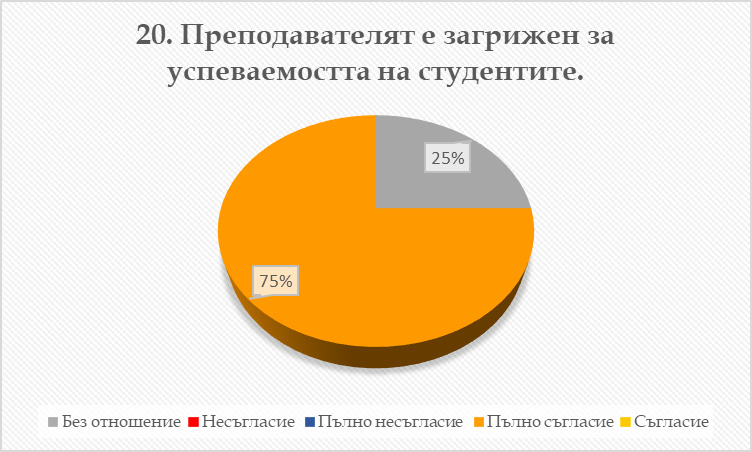 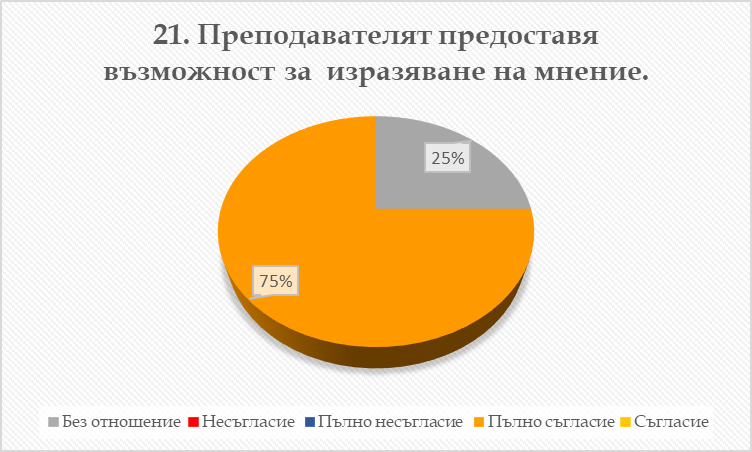 Medicine General Bulgarian Language А1 – А2
Medicine General Bulgarian Language В1 - В2
Subject: Terminology and Communication in Medical Practice
Dental Medicine
Subject: Language Awareness in Medical Communication
Dental Medicine 
General Bulgarian Language A1-A2
Dental Medicine General Bulgarian Language B1 - B2
Български език - Дентална комуникация